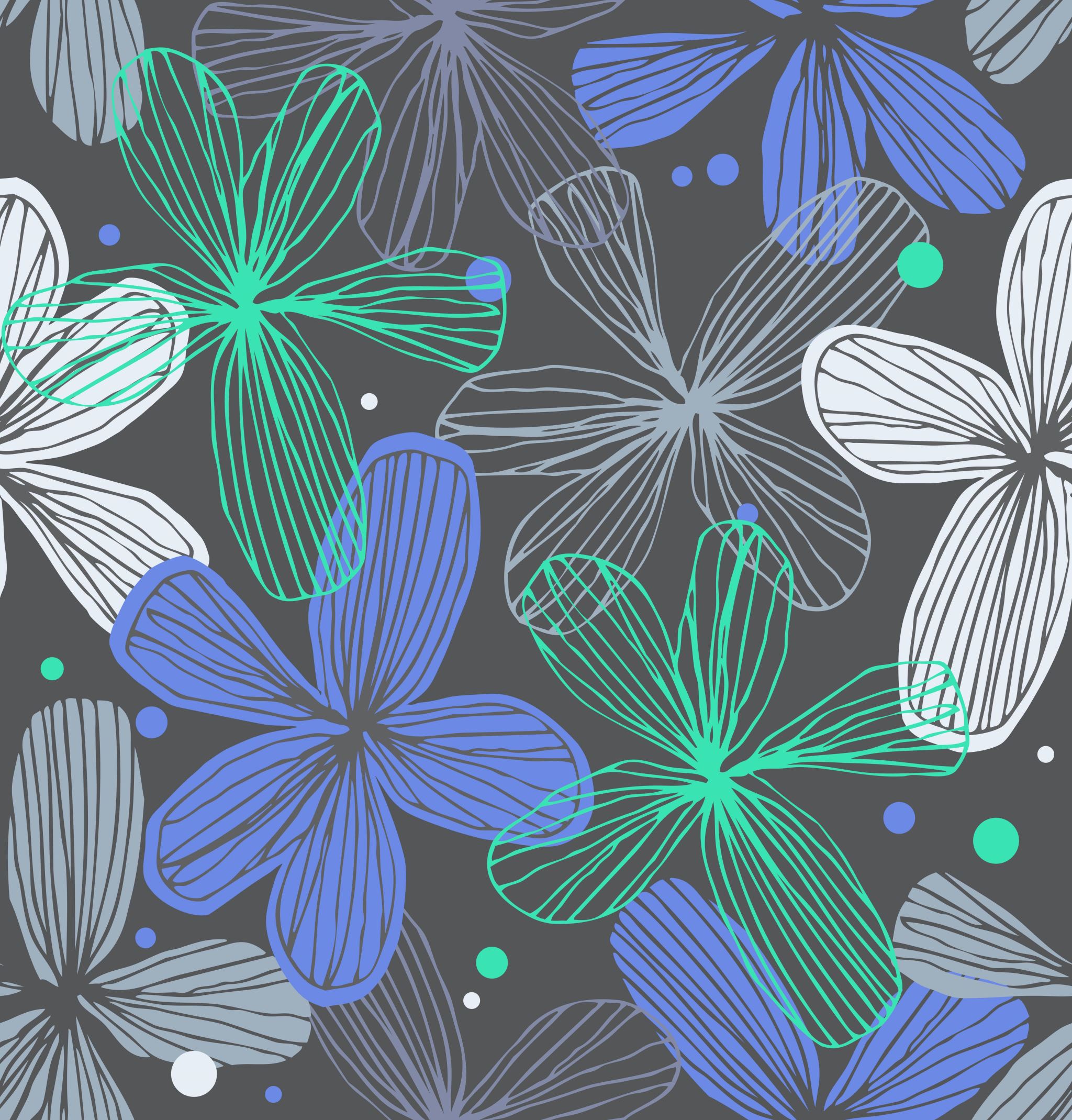 Je eigen expressie
Les 4 fysiek
Jullie hebben een plan voor de vormgeving van je eindpresentatie van ‘je eigen expressie’
Doel deze les:
Kwaliteiten
Interview afgenomen
Rode draad
Collage gemaakt
Netwerk

Gebruik deze input voor je presentatie
Afgelopen weken in de lessen verzameld:
De presentatie
Heb je nog geen idee?
brainstormen
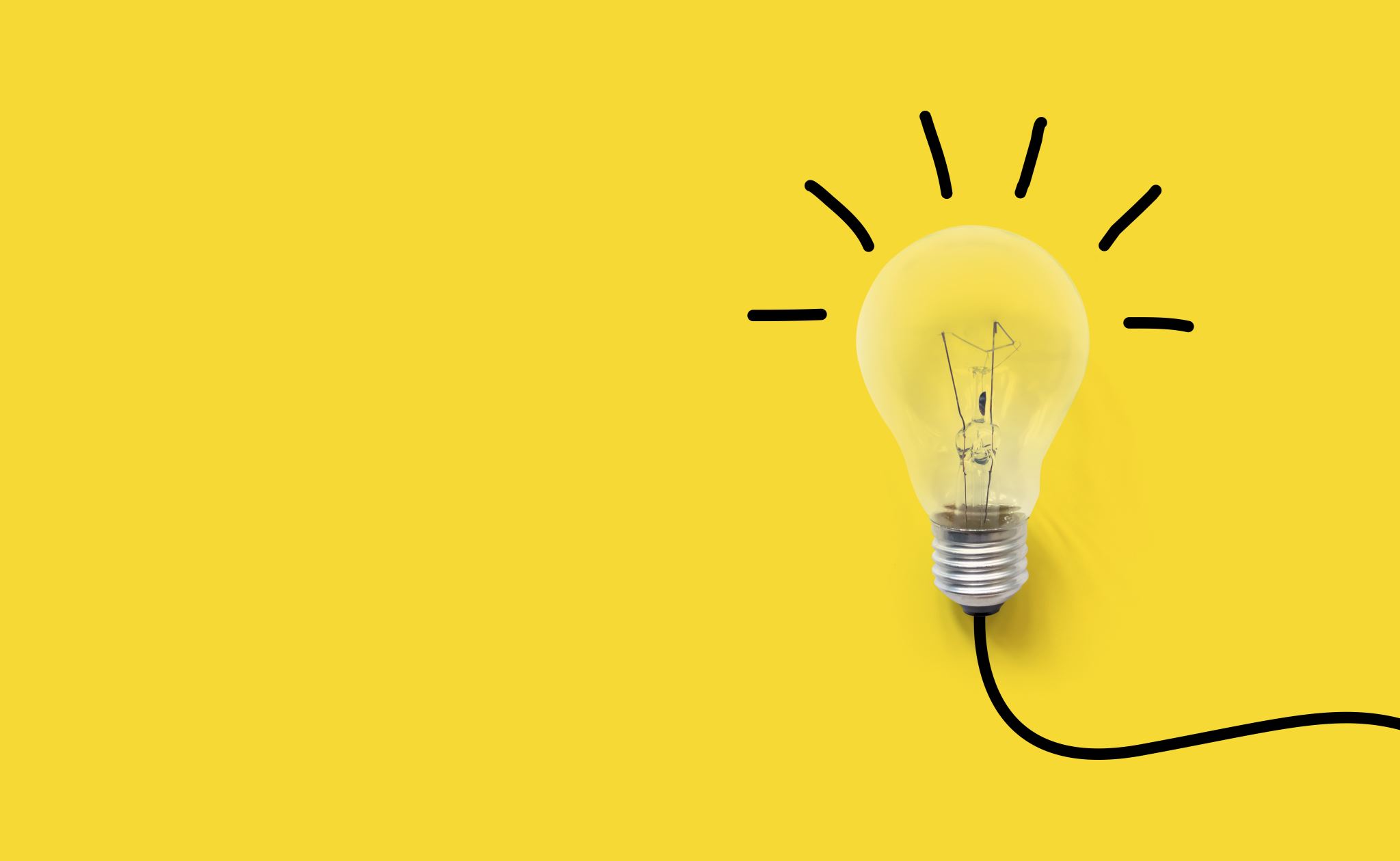 Maak een plan van aanpak
Einde les
Plan van aanpak aan de klas laten zien